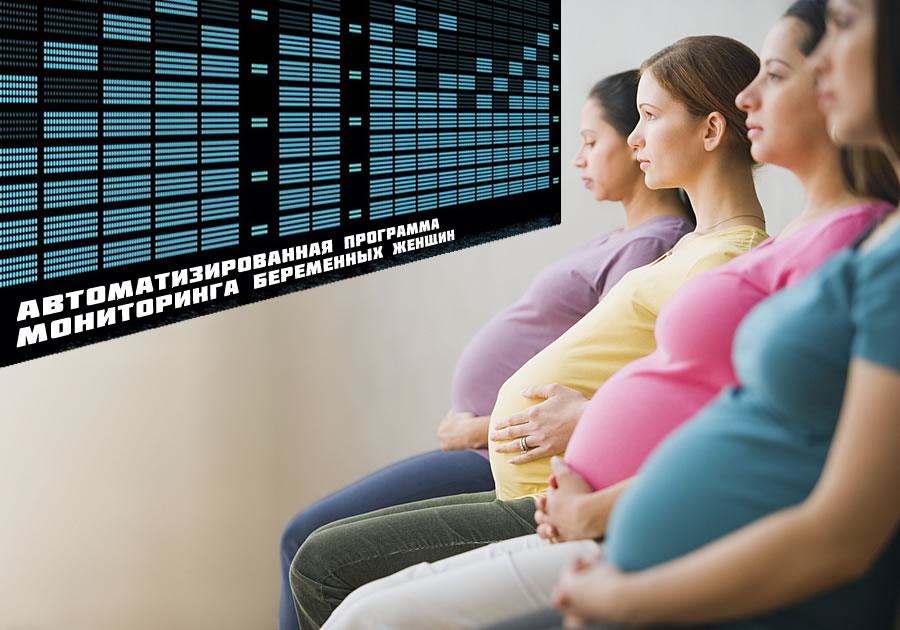 Барышникова Наталья Владимировна – начальник отдела организации акушерско-гинекологической помощи Департамента здравоохранения Ханты-Мансийского автономного округа – Югры
Ханты-Мансийский автономный округ - Югра
Площадь
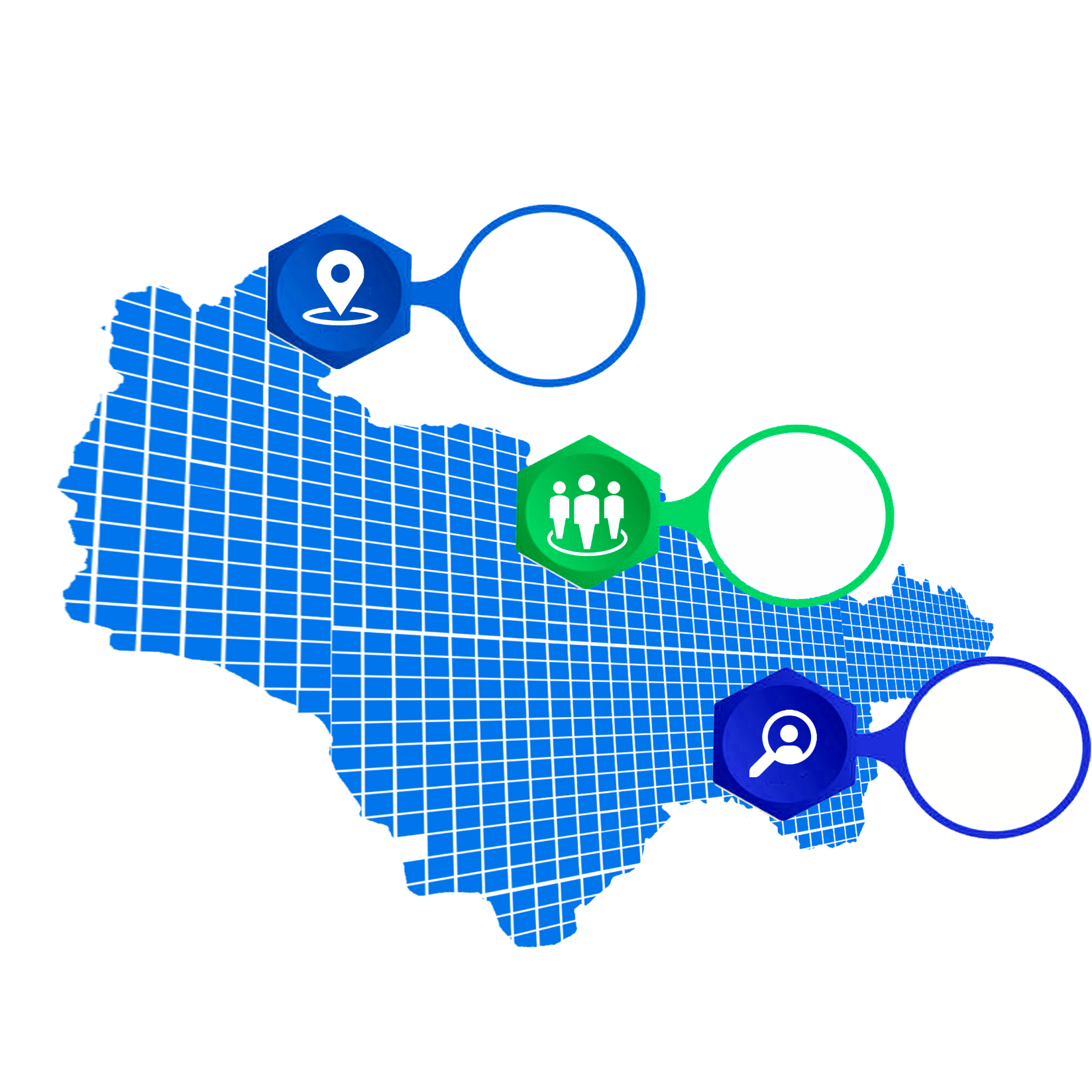 534 801 км²
Население
1 663 798 чел.
3,10 чел./км²
Плотность
Распределение медицинских организаций округа по принадлежности к перинатальным центрам
Западная медицинская зона
перинатальный центр 
БУ «Окружная клиническая больница»
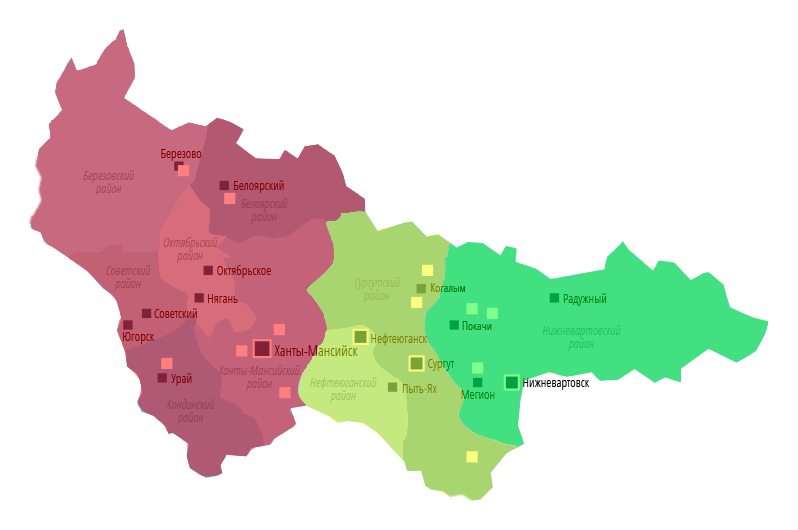 Центральная медицинская зона
БУ «Сургутский клинический 
перинатальный центр»
Восточная медицинская зона
БУ «Нижневартовский окружной клинический перинатальный центр»
[Speaker Notes: Западная медицинская зона - перинатальный центр БУ «Окружная клиническая больница»: медицинские организации городов Ханты-Мансийск, Нягань, Урай, Югорск, районов Ханты-Мансийский, Кондинский, Октябрьский, Советский, Белоярский и Берёзовский. 
 
Центральная медицинская зона -  БУ «Сургутский клинический перинатальный центр»: медицинские организации городов Сургут, Нефтеюганск, Когалым, Пыть-Ях, районов Сургутский, Нефтеюганский.
 
Восточная медицинская зона - БУ «Нижневартовский окружной клинический перинатальный центр»: медицинские организации городов Нижневартовск, Мегион, Лангепас, Покачи, Радужный и Нижневартовского района.]
Динамика основных показателей службы
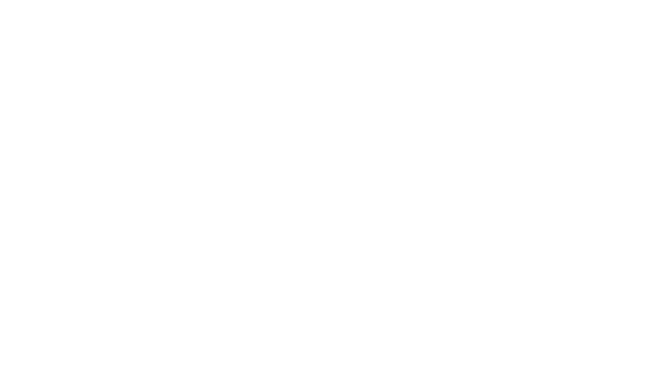 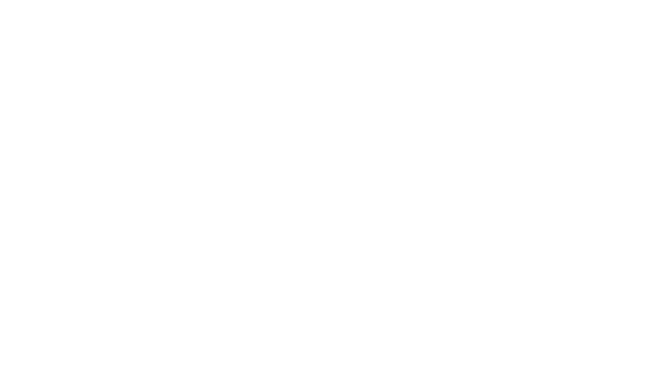 Регионализация перинатальной помощи
Динамика преждевременных родов по группам учреждений
Группы медицинских организаций, оказывающих медицинскую помощь беременным
Беременные с НИЗКОЙ степенью риска по перинатальной патологии и репродуктивным потерям, не имеющих гестационных осложнений и экстрагенитальной патологии при настоящей беременности и в прошлом
I группа
учреждений и подразделений
оказания акушерско-гинекологической помощи
учреждений и подразделений
оказания акушерско-гинекологической помощи
учреждений и подразделений
оказания акушерско-гинекологической помощи
5
Беременные со СРЕДНЕЙ степенью риска по перинатальной патологии и репродуктивным потерям, имеющим осложненное течение беременности, отягощенный акушерско-гинекологический анамнез, компенсированную соматическую патологию
II группа
14
Беременные с ВЫСОКОЙ степенью риска, имеющим осложненное течение беременности, в том числе преждевременные роды менее 36 недель гестации, заболевания и пороки развития плода. Экстракорпоральное оплодотворение в окружных клинических перинатальных центрах городов Ханты-Мансийска и Сургута
III группа
3
Нормативное обеспечение
Информация о системе «Мониторинг беременных, родильниц и новорожденных»
01 октября 2018 года запущена в промышленную эксплуатацию информационная система «Мониторинг беременных, родильниц и новорожденных в Ханты-Мансийском автономном округе - Югре»
Возможности системы:
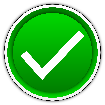 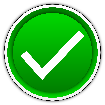 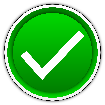 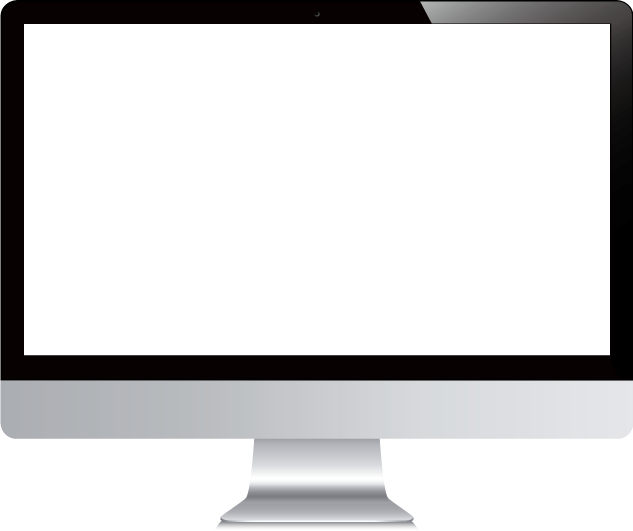 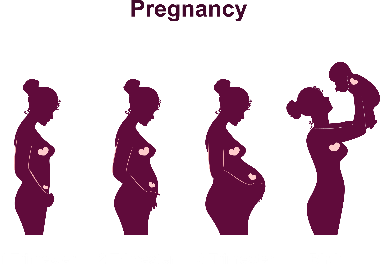 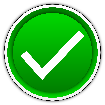 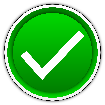 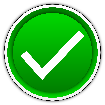 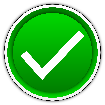 Алгоритм работы системы
Специалист перинатального центра
Оставляет рекомендацию по ведению беременности
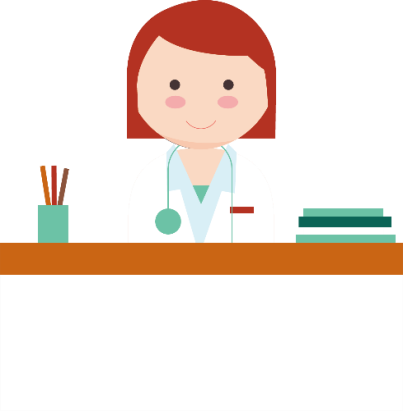 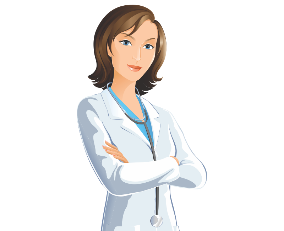 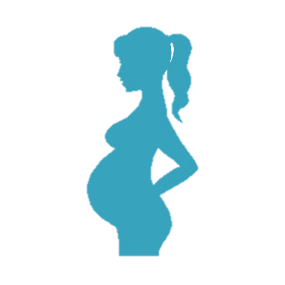 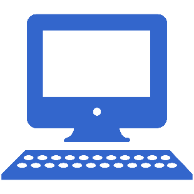 Рекомендации перинатального центра
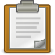 Интеграционная шина
Информационная система
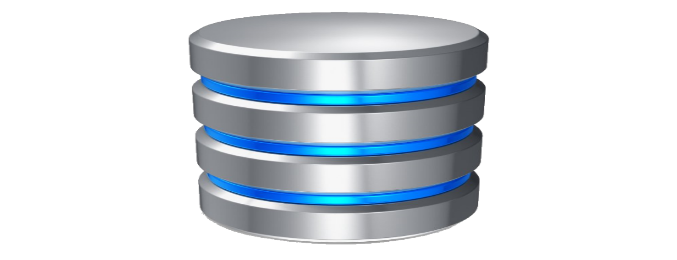 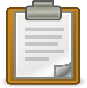 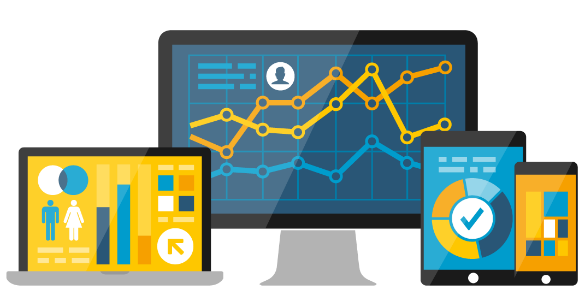 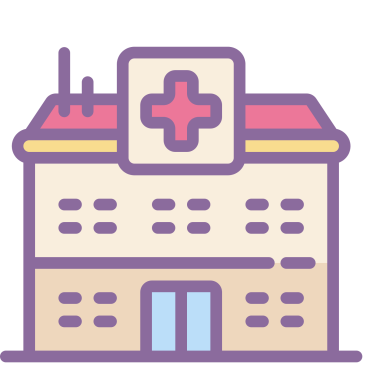 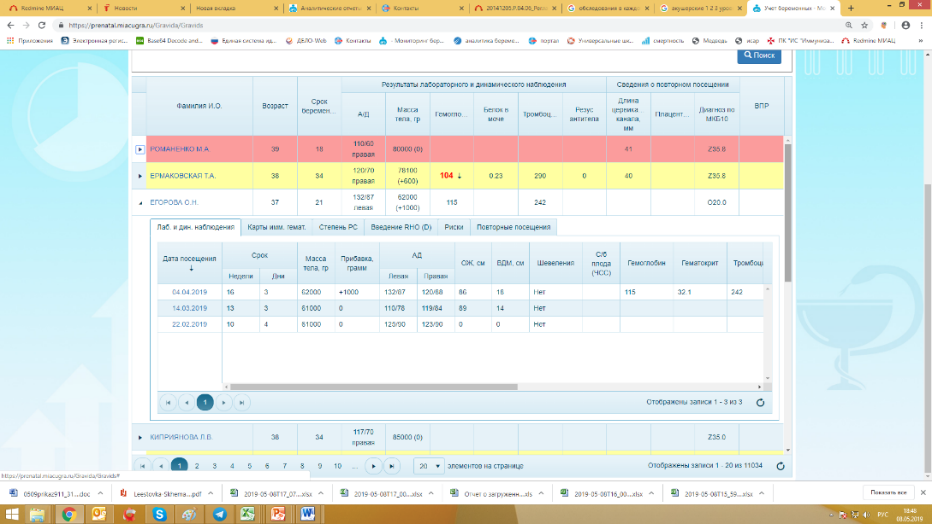 Передача данных
Наблюдающий врач
Медицинское учреждение
Информационное взаимодействие Системы с МИС МО
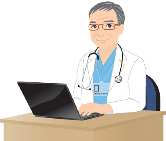 Специалист перинатального центра
ИС Мониторинг беременных
просмотр всей базы беременных подведомственной зоны;
формирование рекомендаций по ведению беременных группы высокого риска и не только
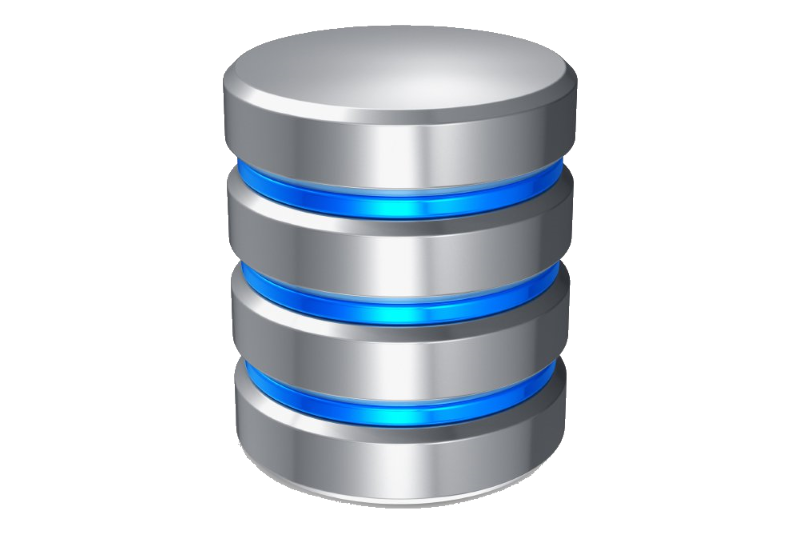 Проверка персональных данных беременной с сервисом СМЭВ ПФР;
Передача документов по беременности;
Передача данных о рекомендации ПЦ и о выполнении рекомендации ПЦ
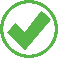 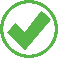 Возможность ручного ввода данных в ИС(в случае отсутствия МИС)
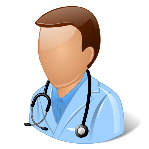 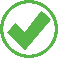 Интеграционная шина здравоохранения
внесение данных о ведении беременных в МИС;
получение рекомендаций от специалиста ПЦ из Системы беременных
В регионе взаимодействуют 5 разработчиков МИС
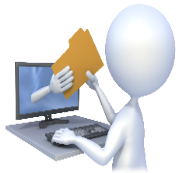 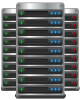 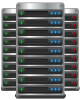 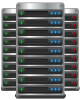 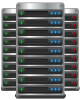 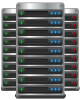 МИС МО 1
МИС МО 2
МИС МО 3
МИС МО 4
МИС МО 5
Врач МО
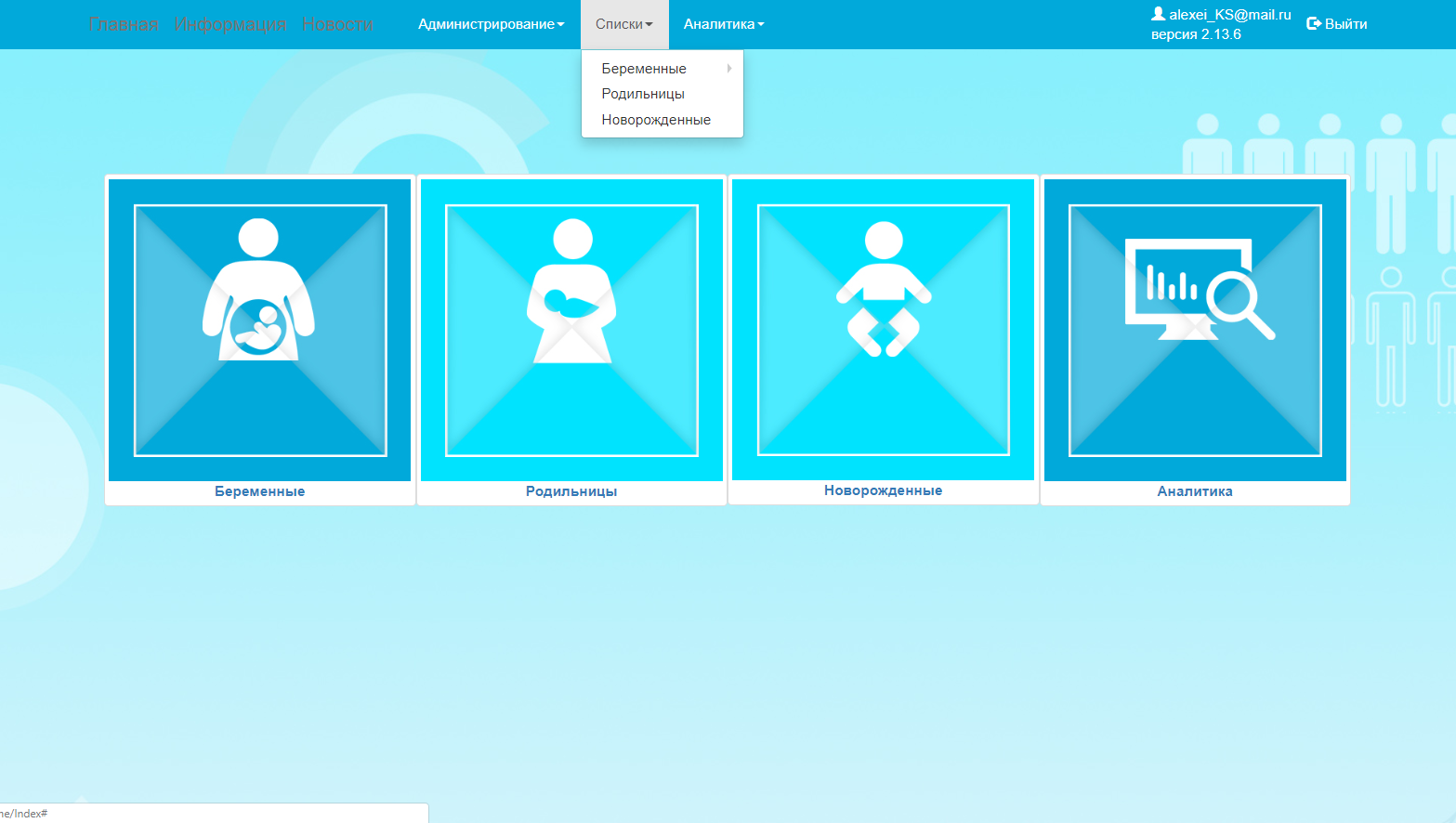 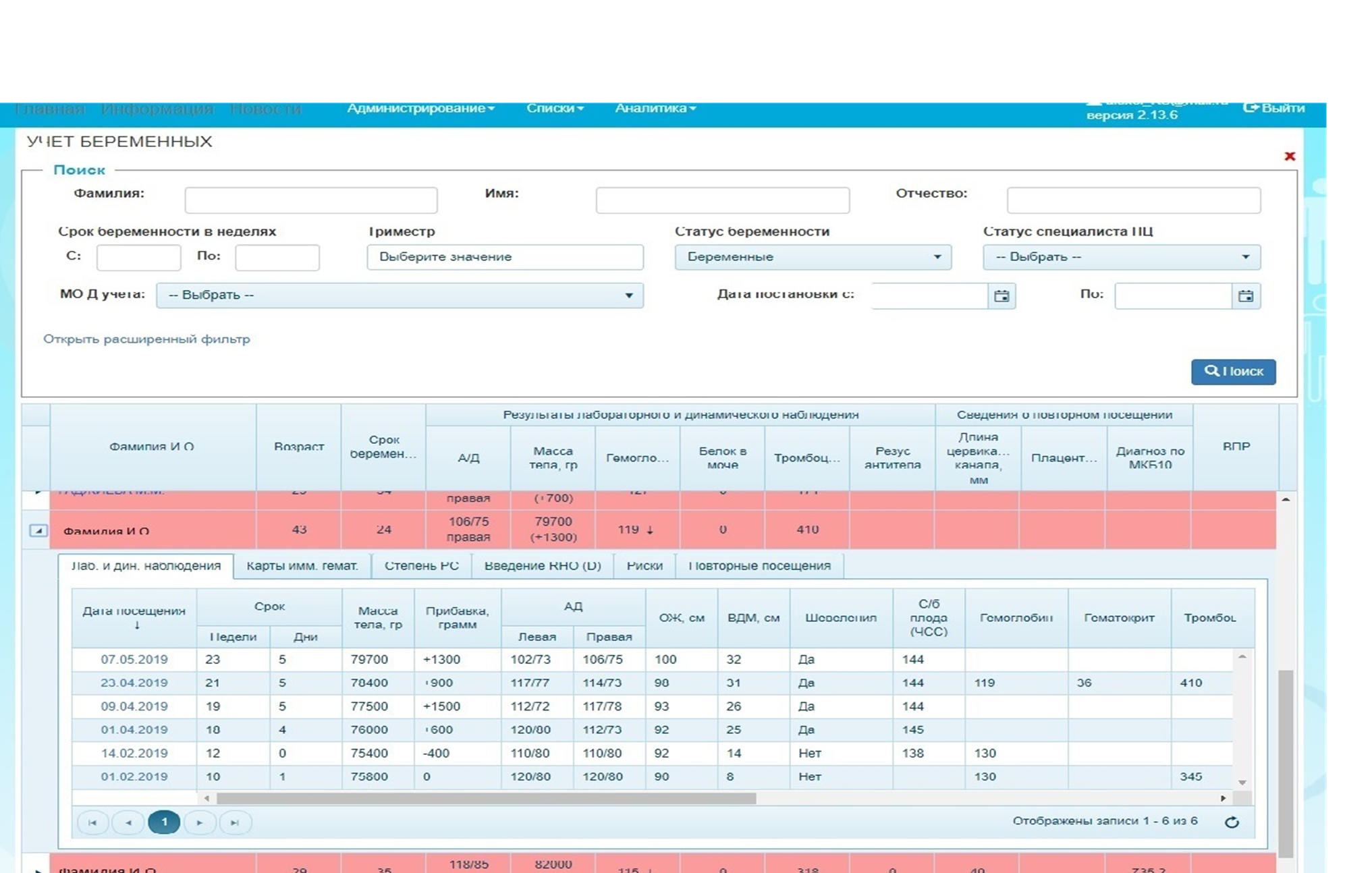 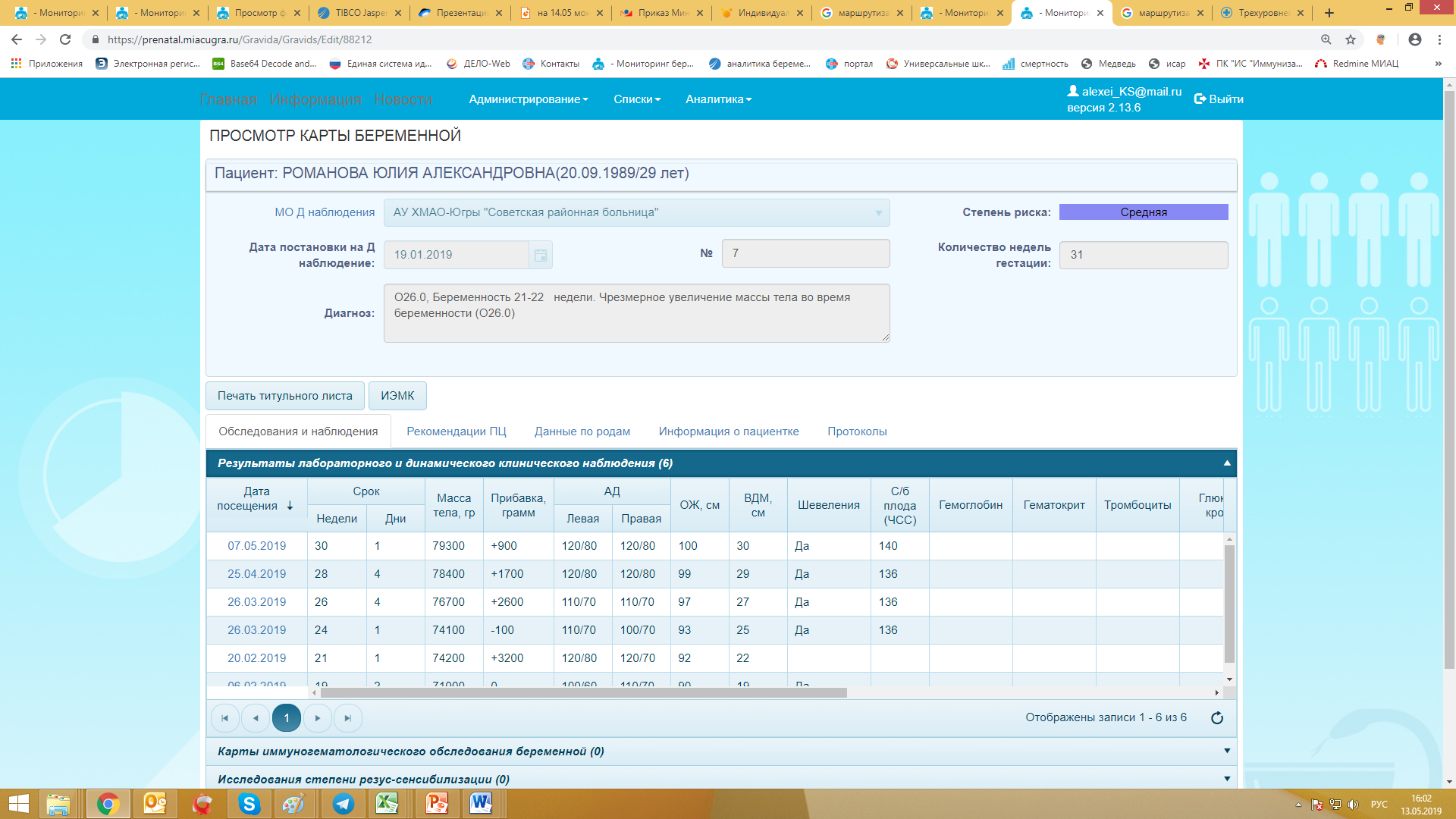 Фамилия Имя Отчество
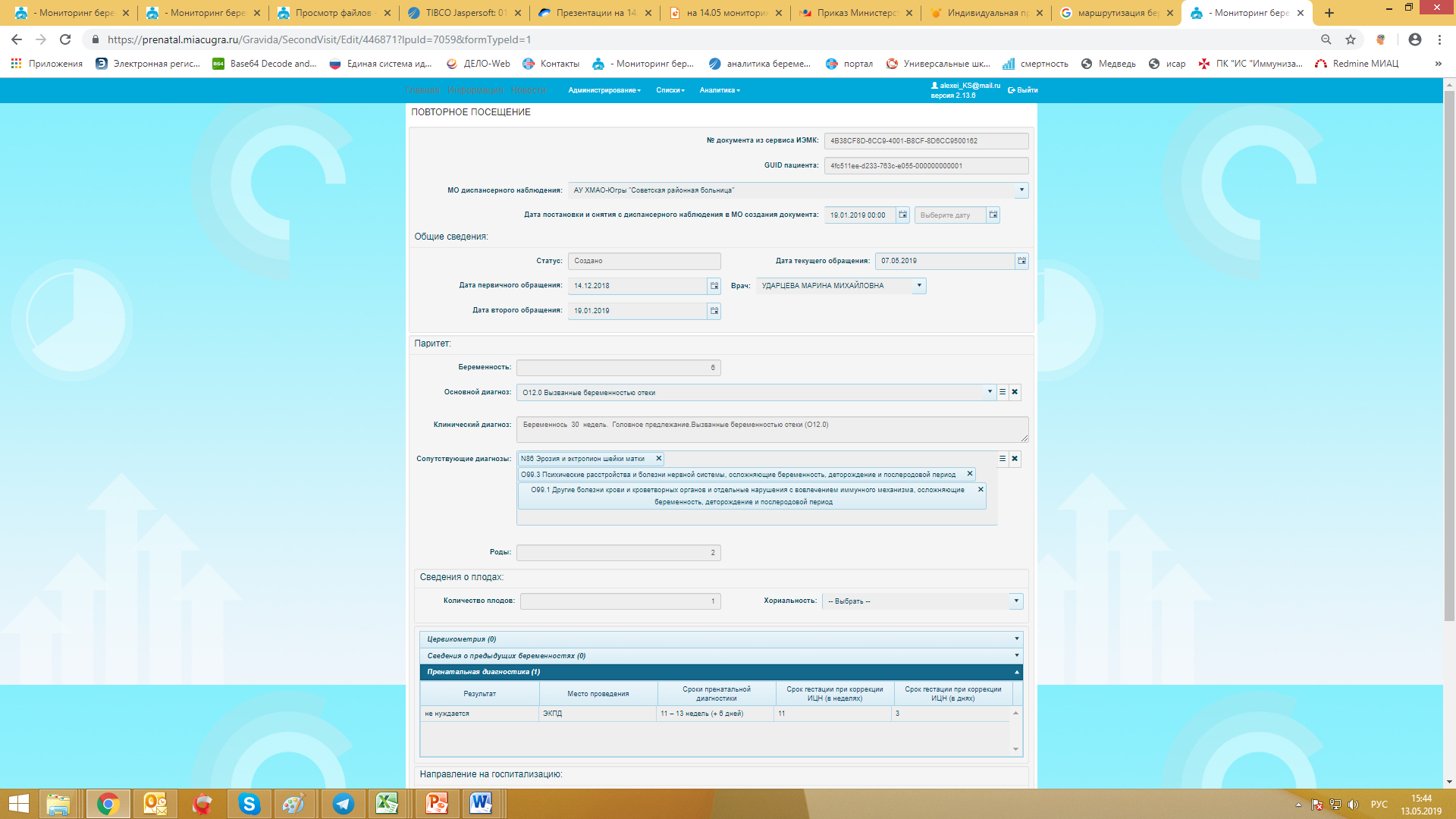 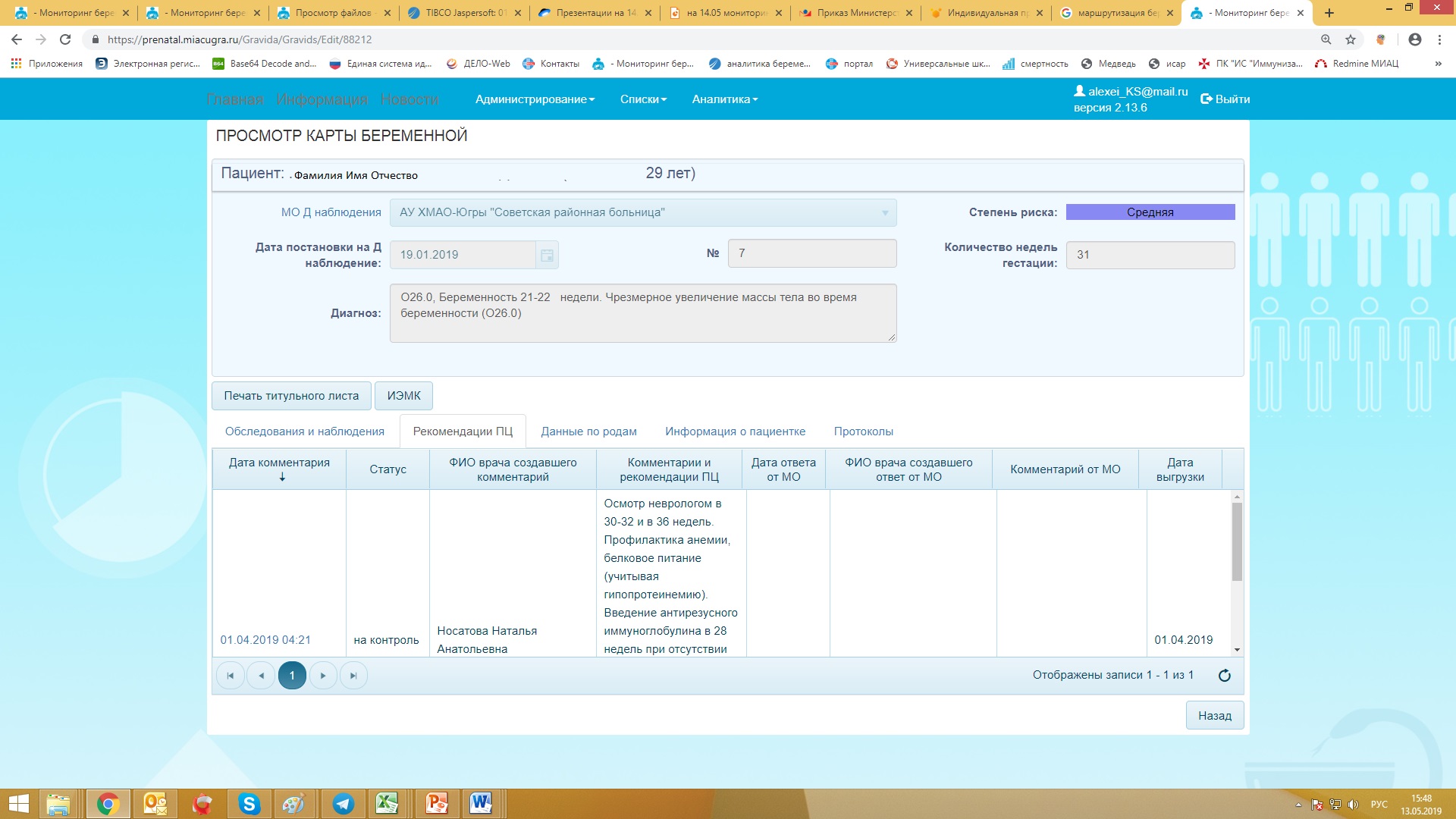 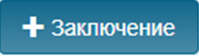 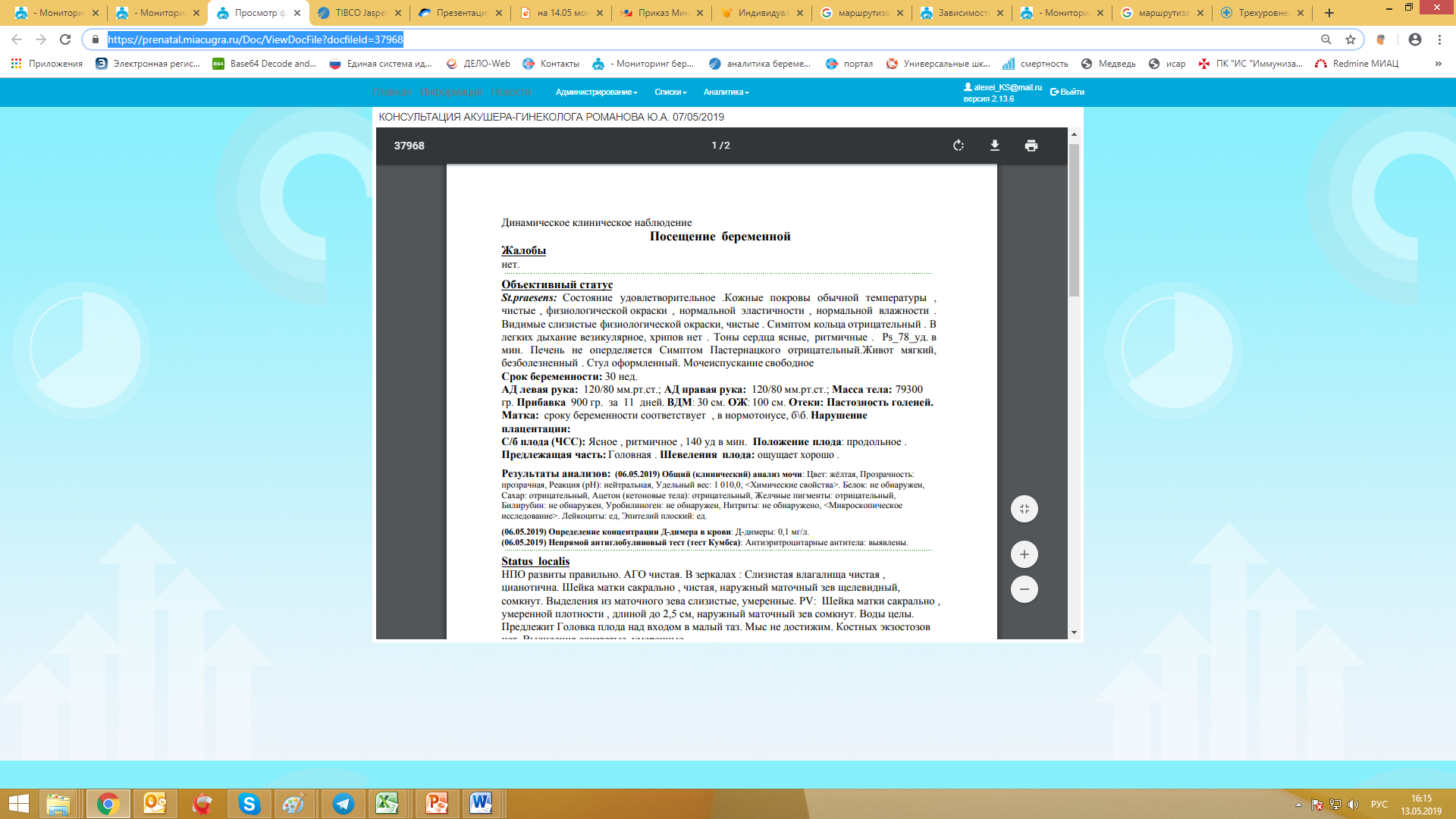 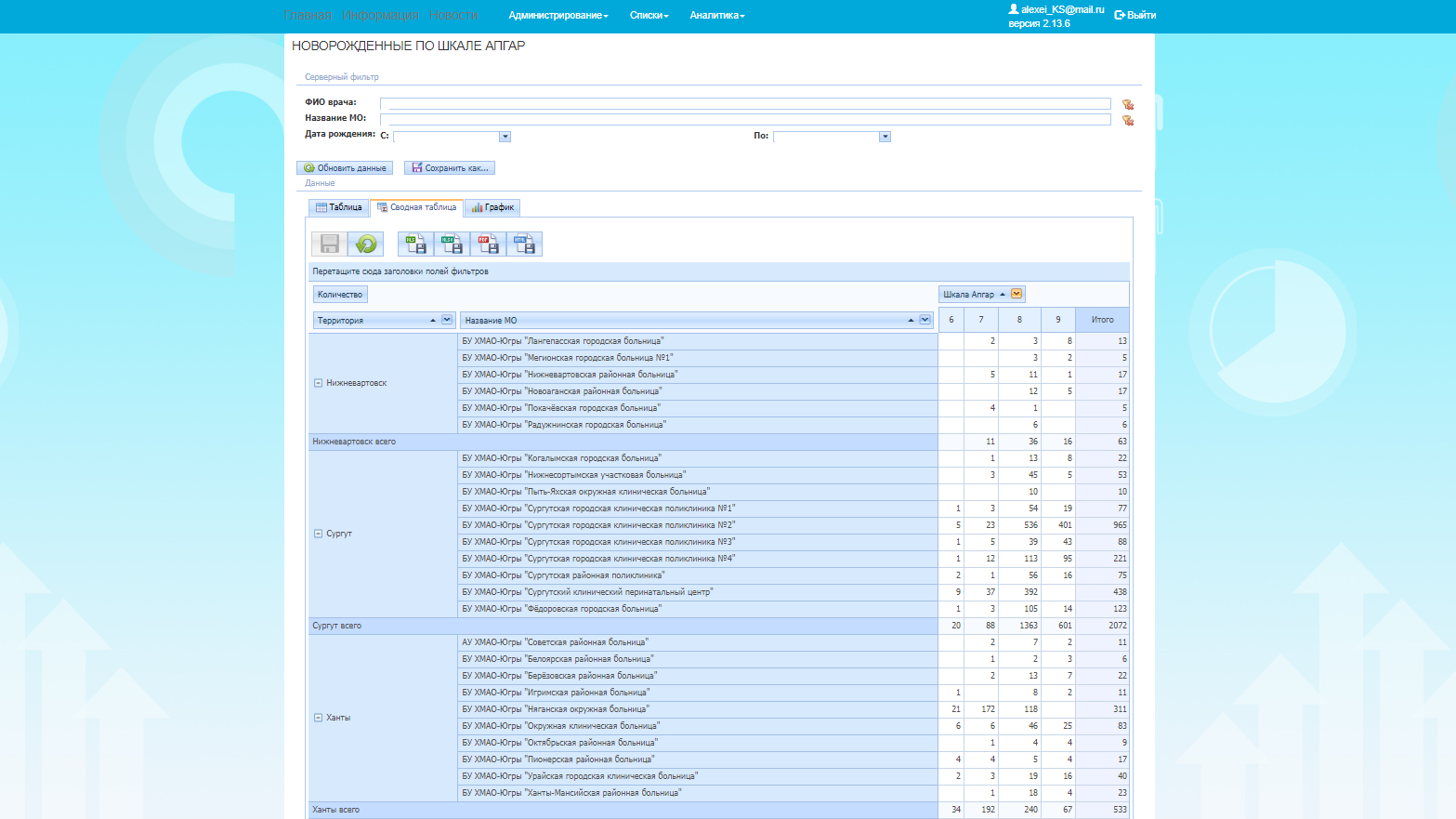 Новорожденные по шкале Апгар в разрезе территорий и медицинских организаций
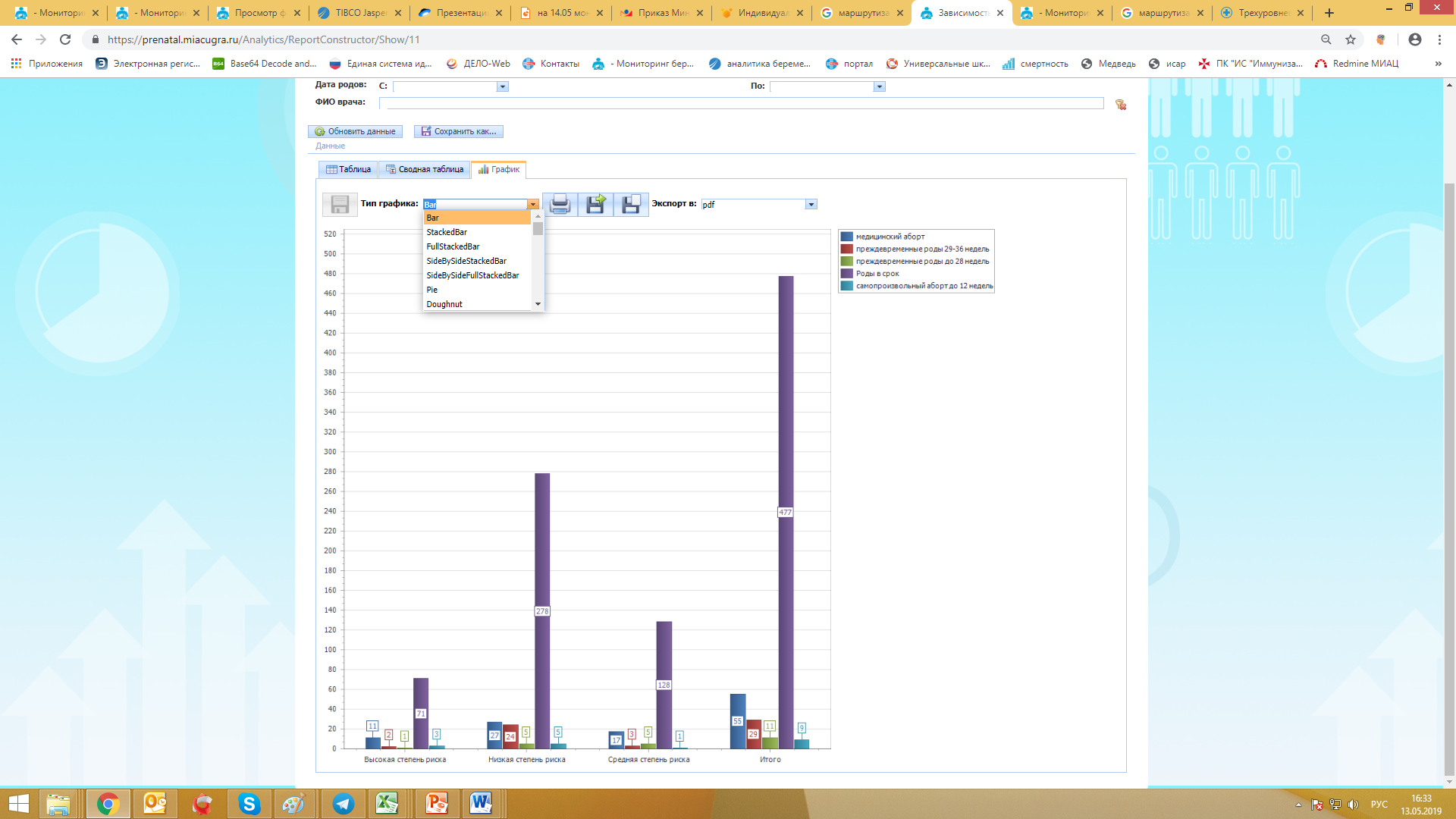 Зависимость 
группы риска 
и 
исходов беременности
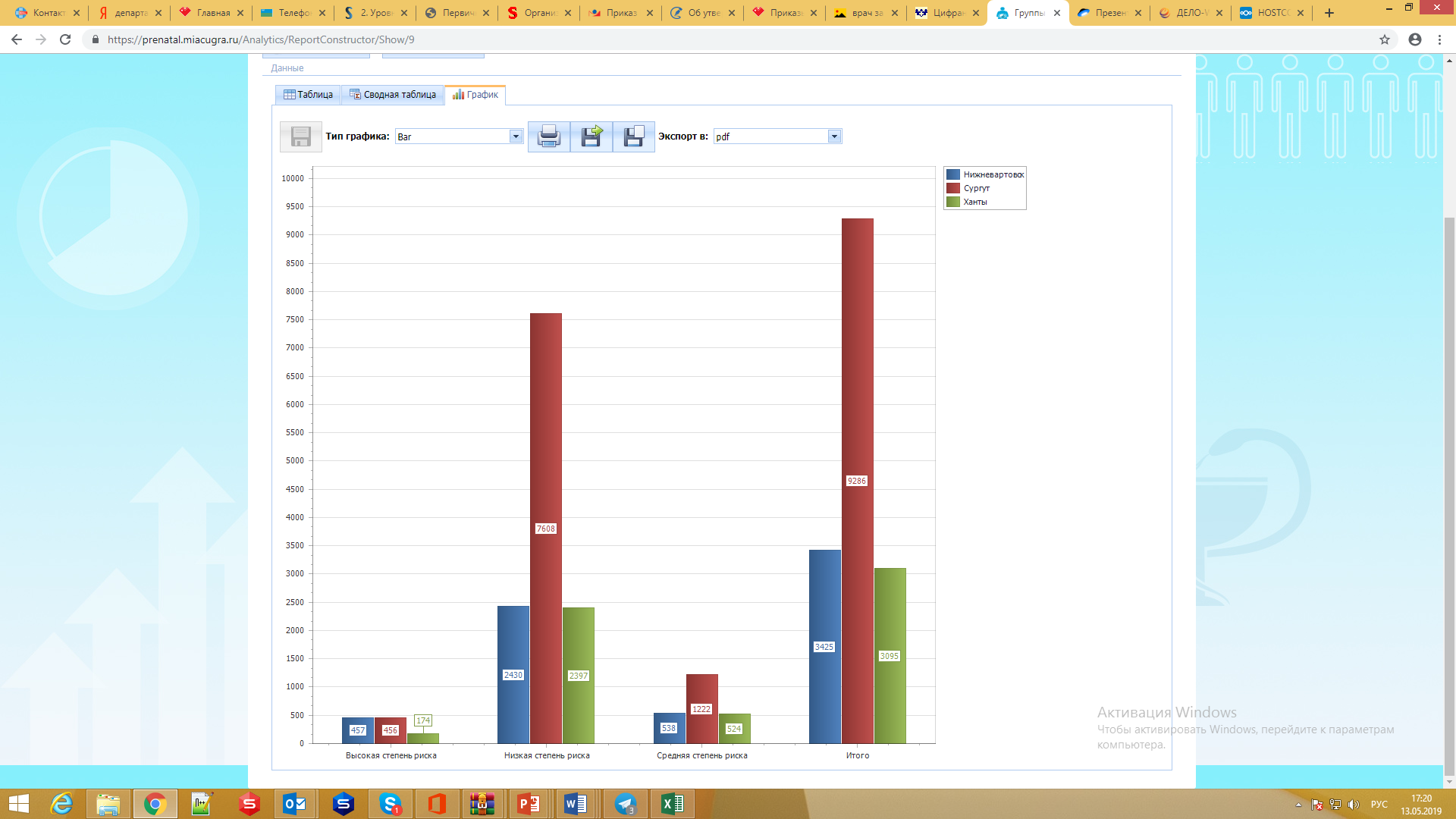 Группы риска беременных в разрезе Региона
Нижневартовская зона
Сургутская зона
Ханты-Мансийская зона
Динамика наполнения ИС Мониторинг беременных
Количество беременных
11675
11916
11570
10419
Октябрь 2018
Ноябрь 2018
Декабрь 2018
Май 2019
Информационная база Системы
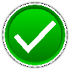 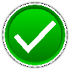 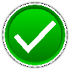 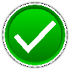 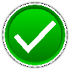 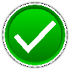 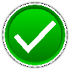 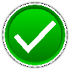 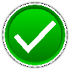 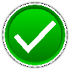 Перспективы
Инфообмен по генетическим исследованиям беременных, на выявление различной патологии, и определения риска развития патологии плода
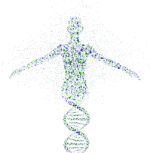 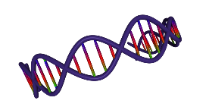 Подключение специалистов СПИД центров для совместного ведения беременных с ВИЧ статусом
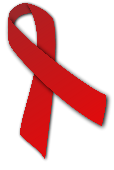 Формирование данных блока по консультациям смежных специалистов, а также различных исследований
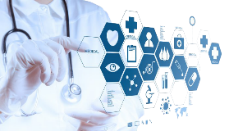 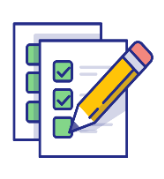 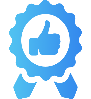 Формирование блока экспертизы качества оказания медицинских услуг, в соответствии с утвержденными стандартами оказания медицинской помощи беременным
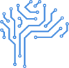 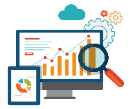 Внедрение  классификации по М. Робсону с целью оптимизации числа операций кесарева сечения
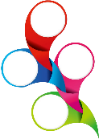 Развитие аналитического блока, в части поддержки врачебных решений
Связь с региональными портфелями проектов
«Создание единого цифрового контура в здравоохранении на основе единой государственной информационной системы здравоохранения (ЕГИСЗ)»
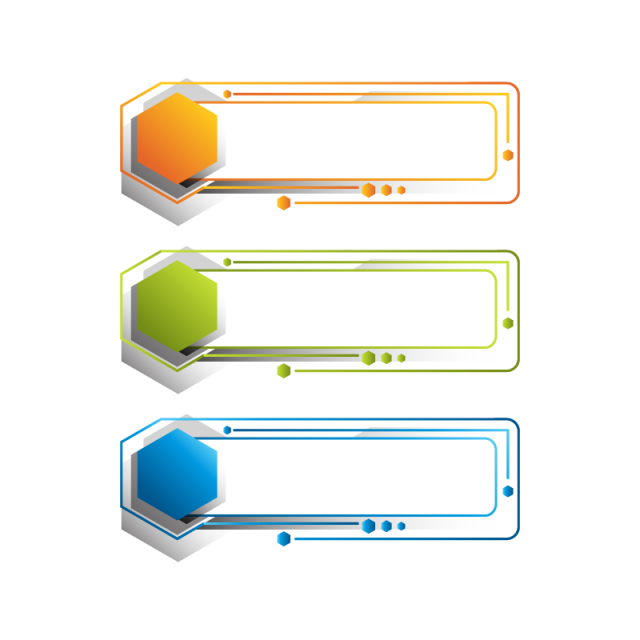 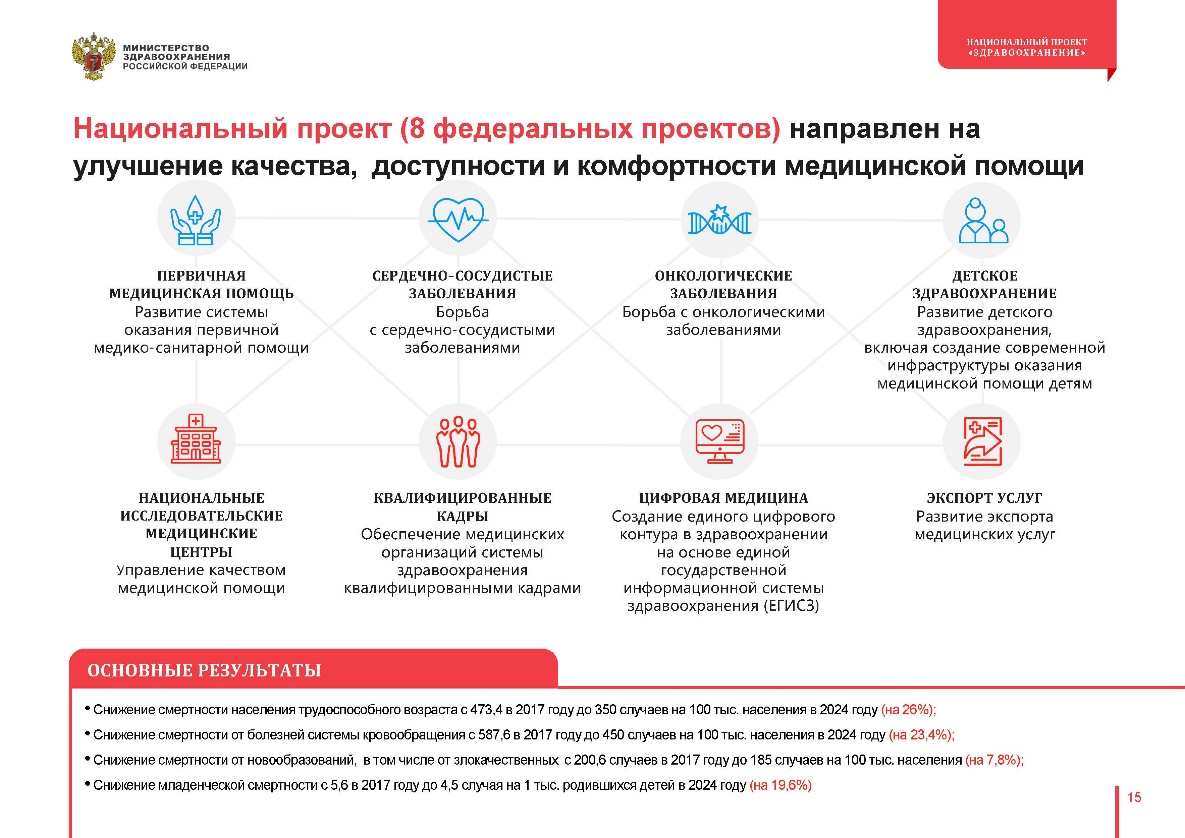 ЦЕЛЬ
Создание единого цифрового контура здравоохранения и организации механизмов информационного взаимодействия медицинских организаций автономного округа на основе единой государственной информационной системы в сфере здравоохранения
ВЛИЯНИЕ НА ПОКАЗАТЕЛЬ
Доля медицинских организаций государственной и муниципальной систем здравоохранения, участвующих в оказании медицинской помощи беременным женщинам, подключенных к централизованной системе (подсистеме) «Организация оказания медицинской помощи по профилям «Акушерство и гинекология» и «Неонотология» (Мониторинг беременных)» субъекта Российской, %
(показатель федерального проекта)
                                                          100%
Спасибо за внимание!